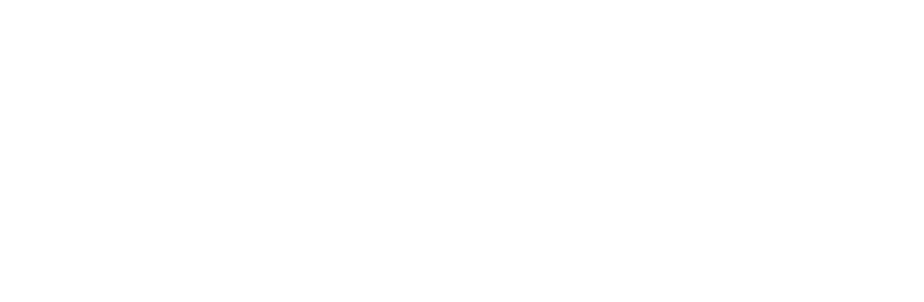 La nueva economía vasca – 
4 Grandes Retos para un Futuro progresista
Sara de la Rica
Fundación ISEAK
25/01/2020
[en] initiative for socio-economic analysis and knowledge
[es] iniciativa para el análisis y el conocimiento socioeconómico
[eu] ikerketa eta ezagutza sozioekonomikorako ekimena
La nueva economía vasca  –  4 Grandes Retos para un Futuro progresista
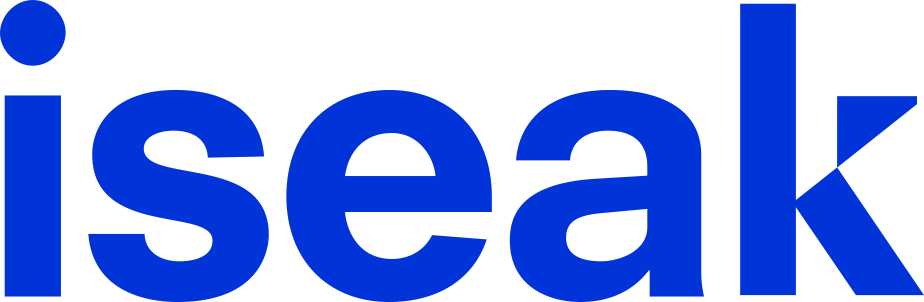 Reto 1: No olvidar a los perdedores de la crisis y del cambio técnico
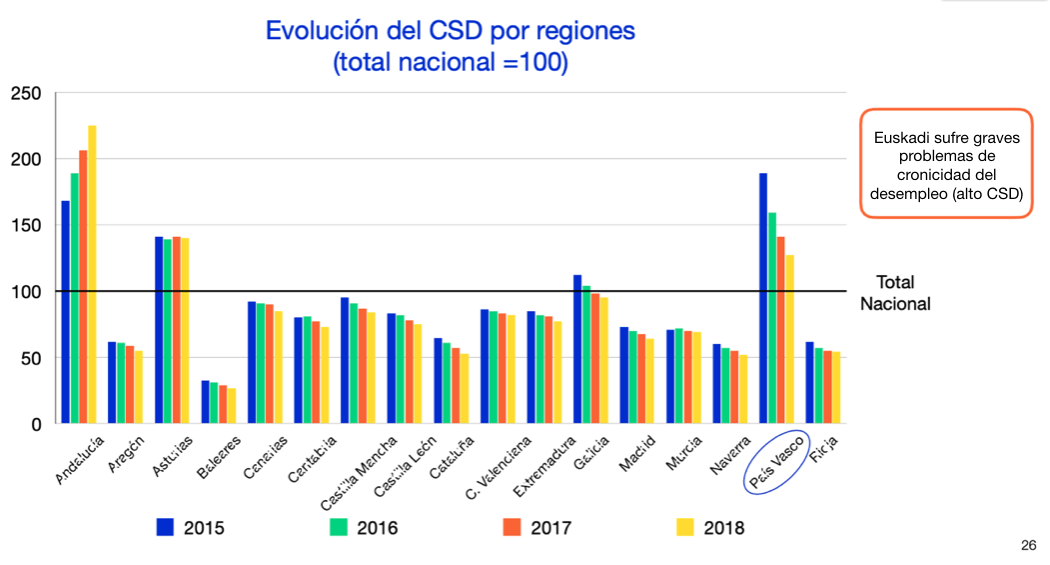 2
La nueva economía vasca  –  4 Grandes Retos para un Futuro progresista
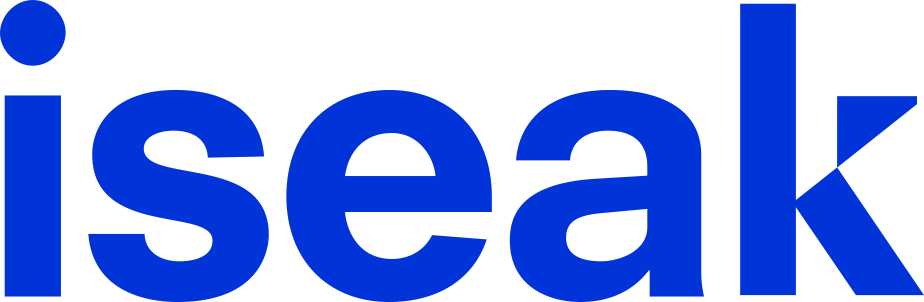 Perfiles  del colectivo de perdedores:
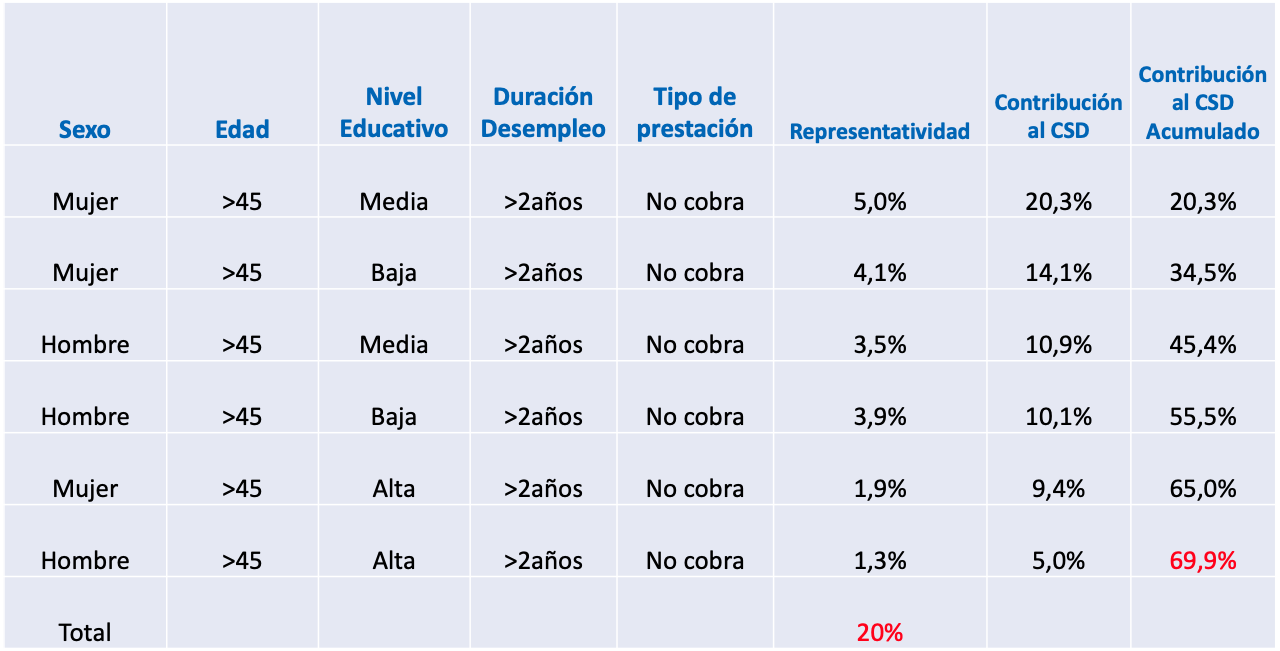 3
La nueva economía vasca  –  4 Grandes Retos para un Futuro progresista
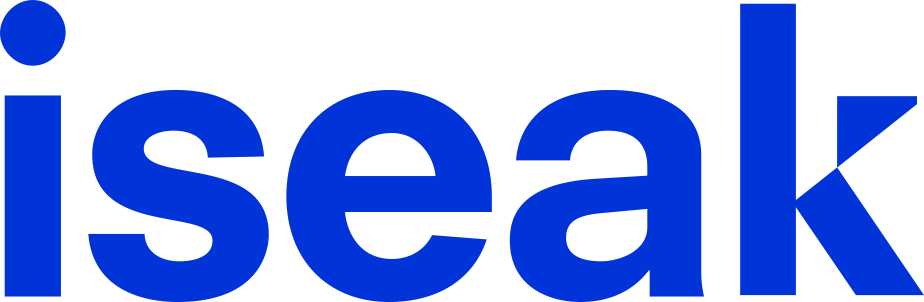 Reto 2: Abordar el reto de la digitalización JUNTO a la formación/recualificación
Tres ejes fundamentales
Políticas
Públicas
Formación
Adopción
Tecnológica
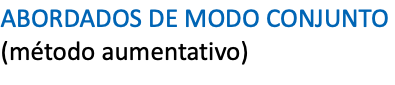 4
La nueva economía vasca  –  4 Grandes Retos para un Futuro progresista
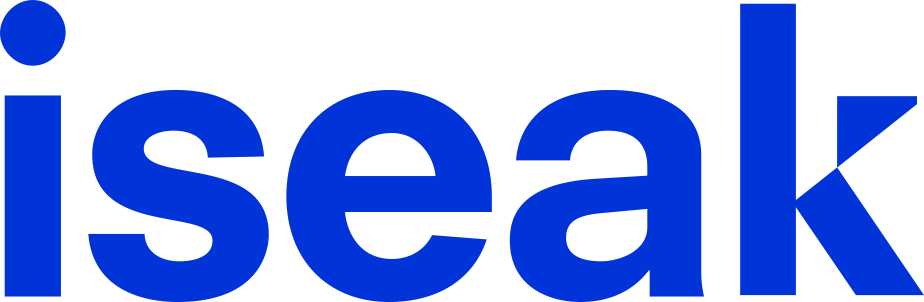 Reto 3: Atajar la pobreza Infantil – Ayudas a la infancia en colectivos vulnerables
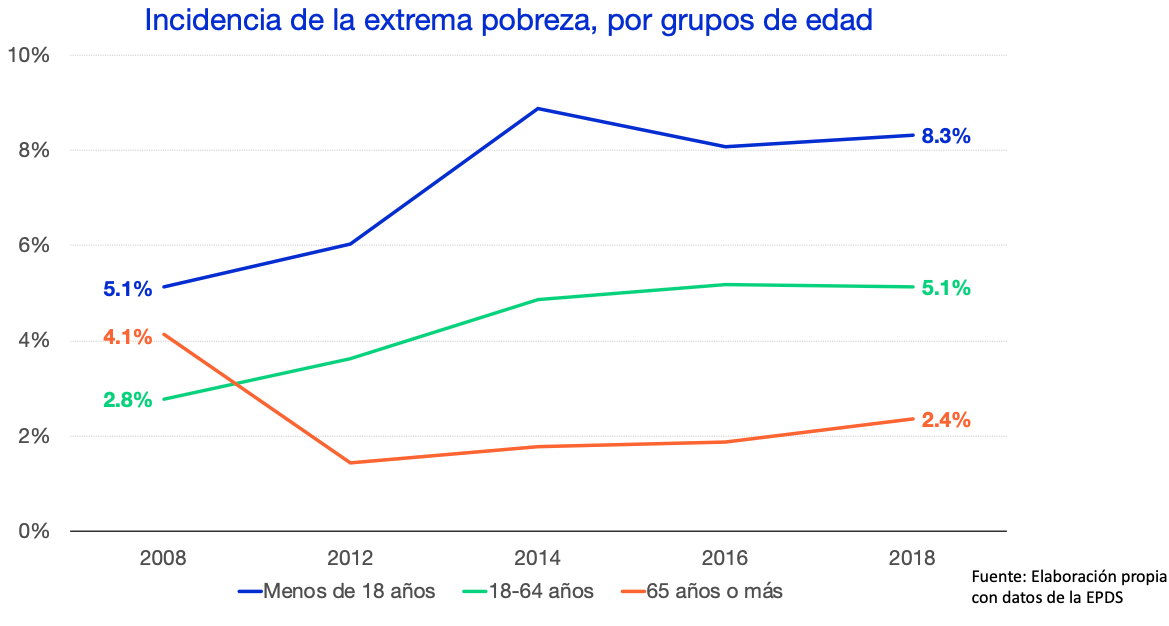 5
La nueva economía vasca  –  4 Grandes Retos para un Futuro progresista
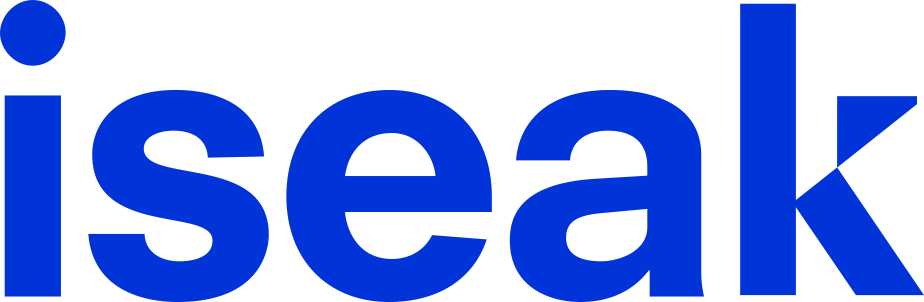 Reto 4: Atajar problemas estructurales que impiden la paridad laboral de género – la parcialidad femenina
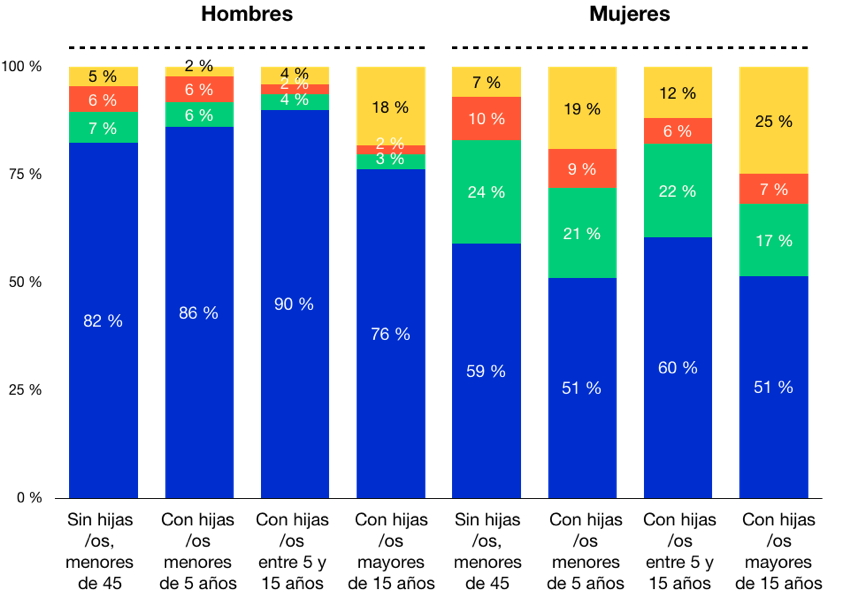 6
La nueva economía vasca  –  4 Grandes Retos para un Futuro progresista
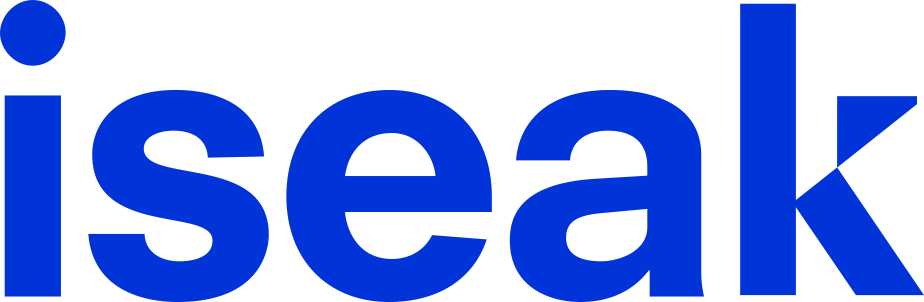 Reto 5: El fenómeno demográfico y la captación y retención del talento
Abordado en la siguiente mesa
7